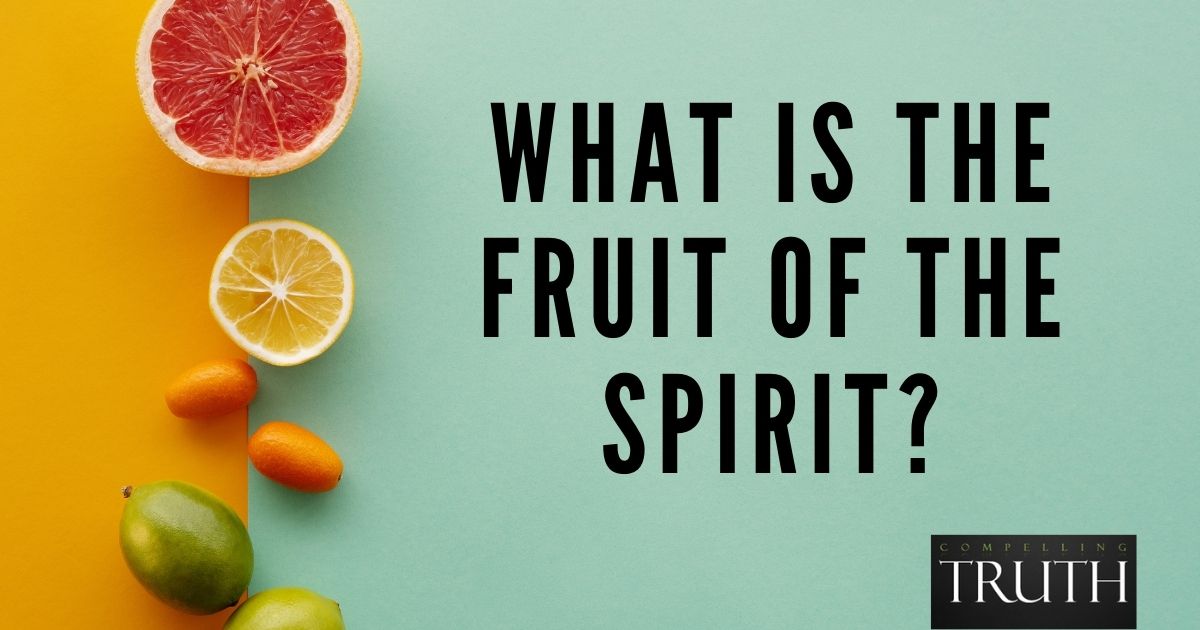 Galatians 5:22-23
JOY
JOY
CHARA – “gladness or delight”
“a very glad feeling, happiness, great pleasure, delight” (Webster’s). 

In the New Testament…
Greek word for joy used 60 times.
Verb form (rejoice) used 72 times.
Put God’s Kingdom First
Spreading the Gospel
Put God’s Kingdom First
Spreading the Gospel
“But he who received the seed on stony places, this is he who hears the word and immediately receives it with joy.” 
Matthew 13:20
Put God’s Kingdom First
Spreading the Gospel
“Then Philip went down to the city of Samaria and preached Christ to them… And there was great joy in that city.” 
Acts 8:5, 8
Put God’s Kingdom First
Spreading the Gospel
“Now when they came up out of the water, the Spirit of the Lord caught Philip away, so that the eunuch saw him no more; and he went on his way rejoicing.” 
Acts 8:39
Put God’s Kingdom First
Spreading the Gospel
“And the disciples were filled with joy and with the Holy Spirit.” 
Acts 13:52
Put God’s Kingdom First
Spreading the Gospel
The Salvation of Others
Put God’s Kingdom First
Spreading the Gospel
The Salvation of Others
“Likewise, I say to you, there is joy in the presence of the angels of God over one sinner who repents.” 

Luke 15:10
Put God’s Kingdom First
Spreading the Gospel
The Salvation of Others
“When they heard these things they became silent; and they glorified God, saying, ‘Then God has also granted to the Gentiles repentance to life.’” 
Acts 11:18
Put God’s Kingdom First
Spreading the Gospel
The Salvation of Others
“So, being sent on their way by the church, they passed through Phoenicia and Samaria, describing the conversion of the Gentiles; and they caused great joy to all the brethren.” 
Acts 15:3
Learn to Be Content
Let your conduct be without covetousness; be content with such things as you have. For He Himself has said, “I will never leave you nor forsake you.”  

So we may boldly say: “The Lord is my helper; I will not fear. What can man do to me?”
Hebrews 13:5-6
Learn to Be Content
In a materialistic world, we must learn to be content with God’s blessings.
Matt. 6:31-34; 1 Tim. 6:6-8

In an uncertain world of sin, we must be content with God’s presence. 
2 Cor. 12:7-10
Learn to Be Content
Let your conduct be without covetousness; be content with such things as you have. For He Himself has said, “I will never leave you nor forsake you.”  

So we may boldly say: “The Lord is my helper; I will not fear. What can man do to me?”
Hebrews 13:5-6